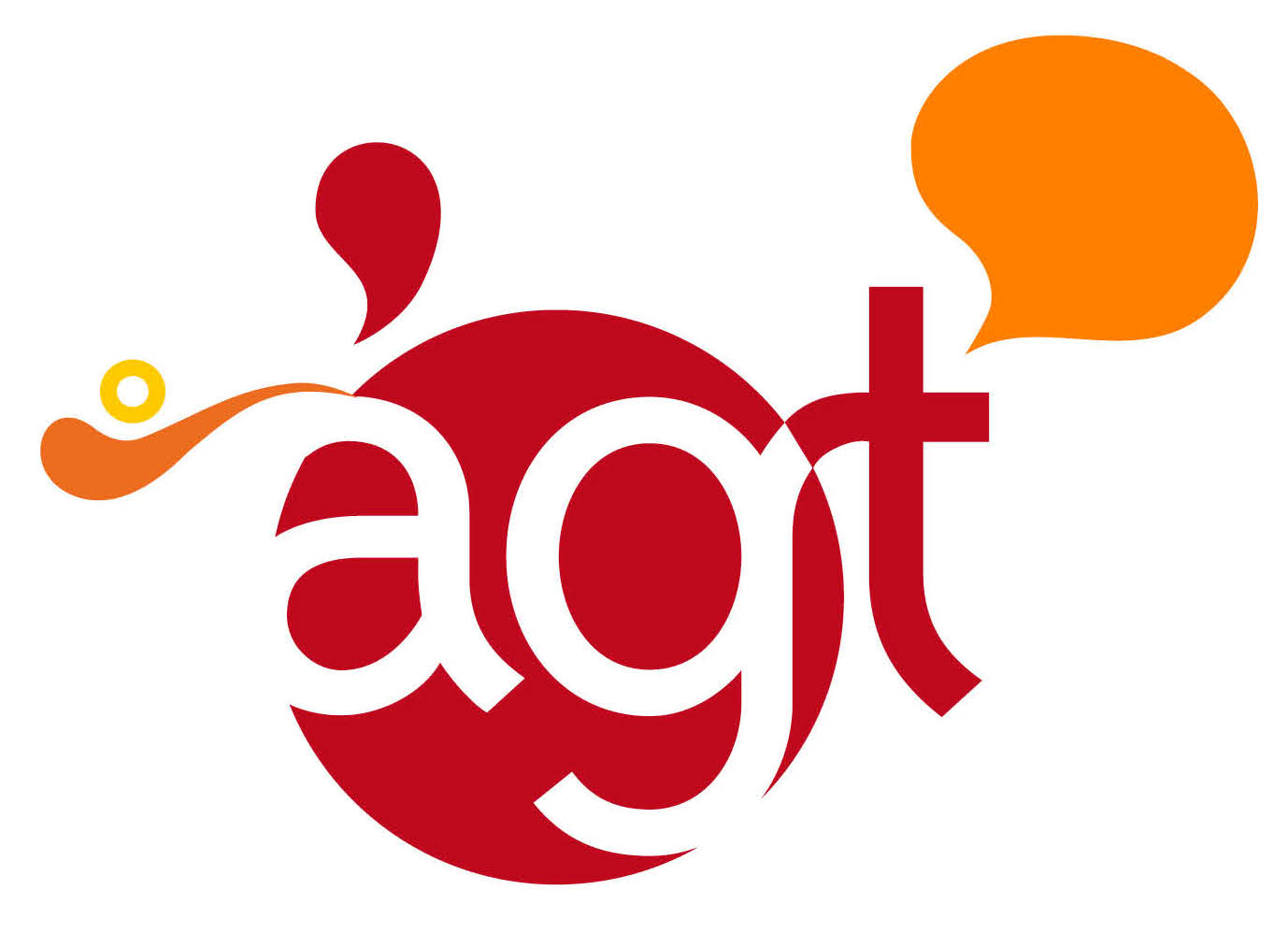 LA FORMAZIONE DEL TRADUTTORE LEGALE PERCORSO “FIRST STEPS”
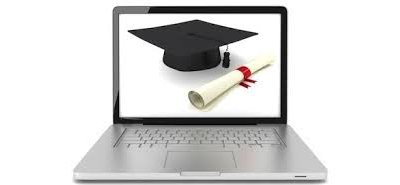 CORSI ONLINE GRATUITI
COURSERA
https://www.coursera.org/courses 
Introduction to American Law (Oct 10): 
https://www.coursera.org/learn/american-law
Introduction to international criminal law (Oct 31):
https://www.coursera.org/learn/international-criminal-law
English common law, structure and principles (Oct 24):
https://www.coursera.org/learn/common-law 
European business law (Oct 17):
https://www.coursera.org/learn/european-law-fundamentals
http://www.ariannagrasso.com/traduzione-legale/
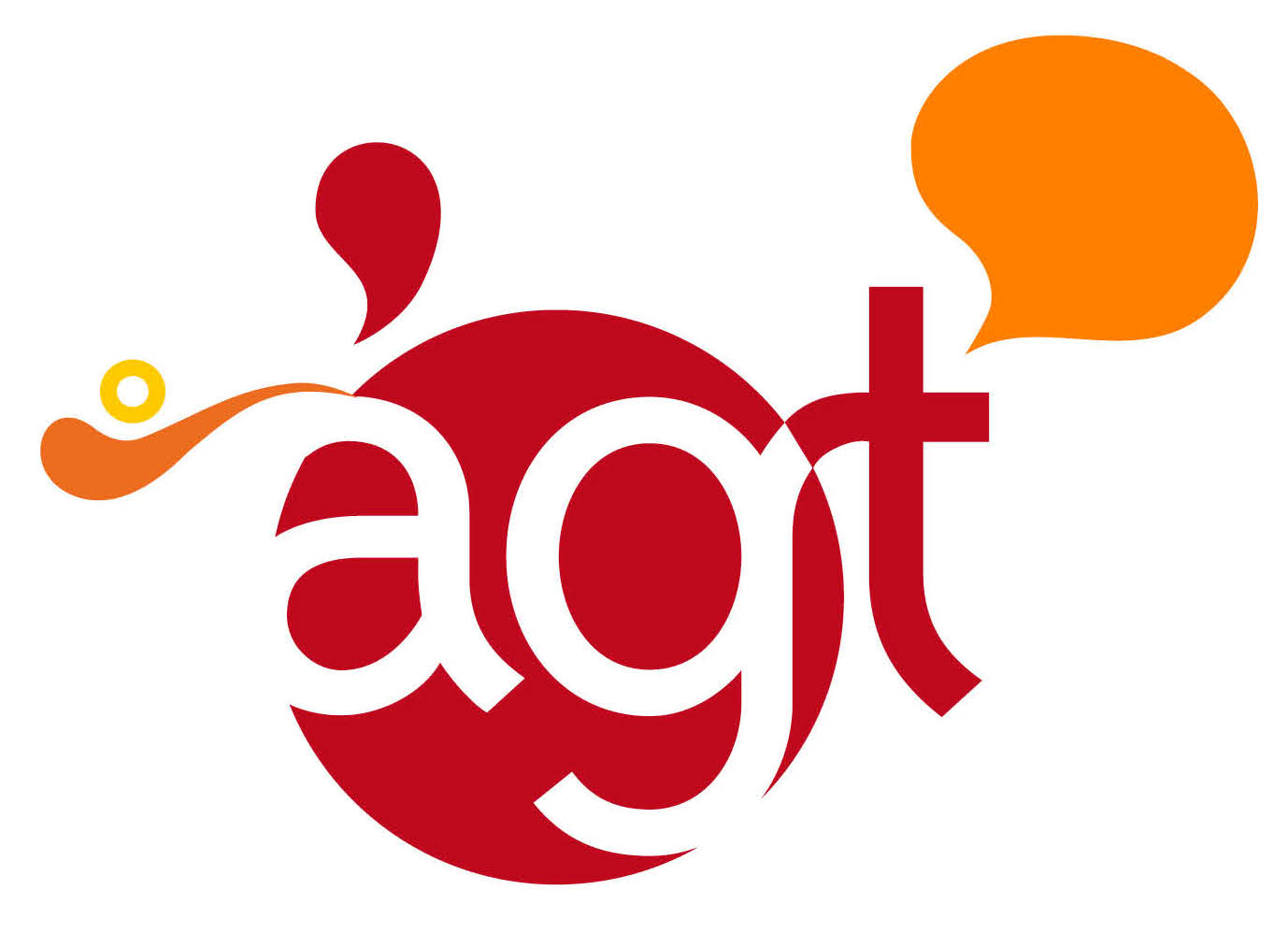 LA FORMAZIONE DEL TRADUTTORE LEGALE PERCORSO “FIRST STEPS”
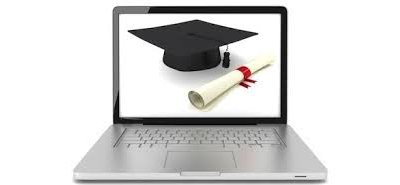 CORSI ONLINE GRATUITI
EDX
https://www.edx.org/course-list/allschools/law/allcourses
Contract Law: From Trust to Promise to Contract:
https://www.edx.org/course/harvardx/harvardx-hsl2x-contractsx-trust-promise-3911#.VDaKgNSsUt4 
Intermediate Financial and Management Accounting:
https://www.edx.org/course/intermediate-financial-management-acca-fa2-ma2-x-0#
Intellectual Property Law and Policy – IP and Patent Laws: 
https://www.edx.org/course/intellectual-property-law-policy-part-1-pennx-iplaw1x#!
http://www.ariannagrasso.com/traduzione-legale/
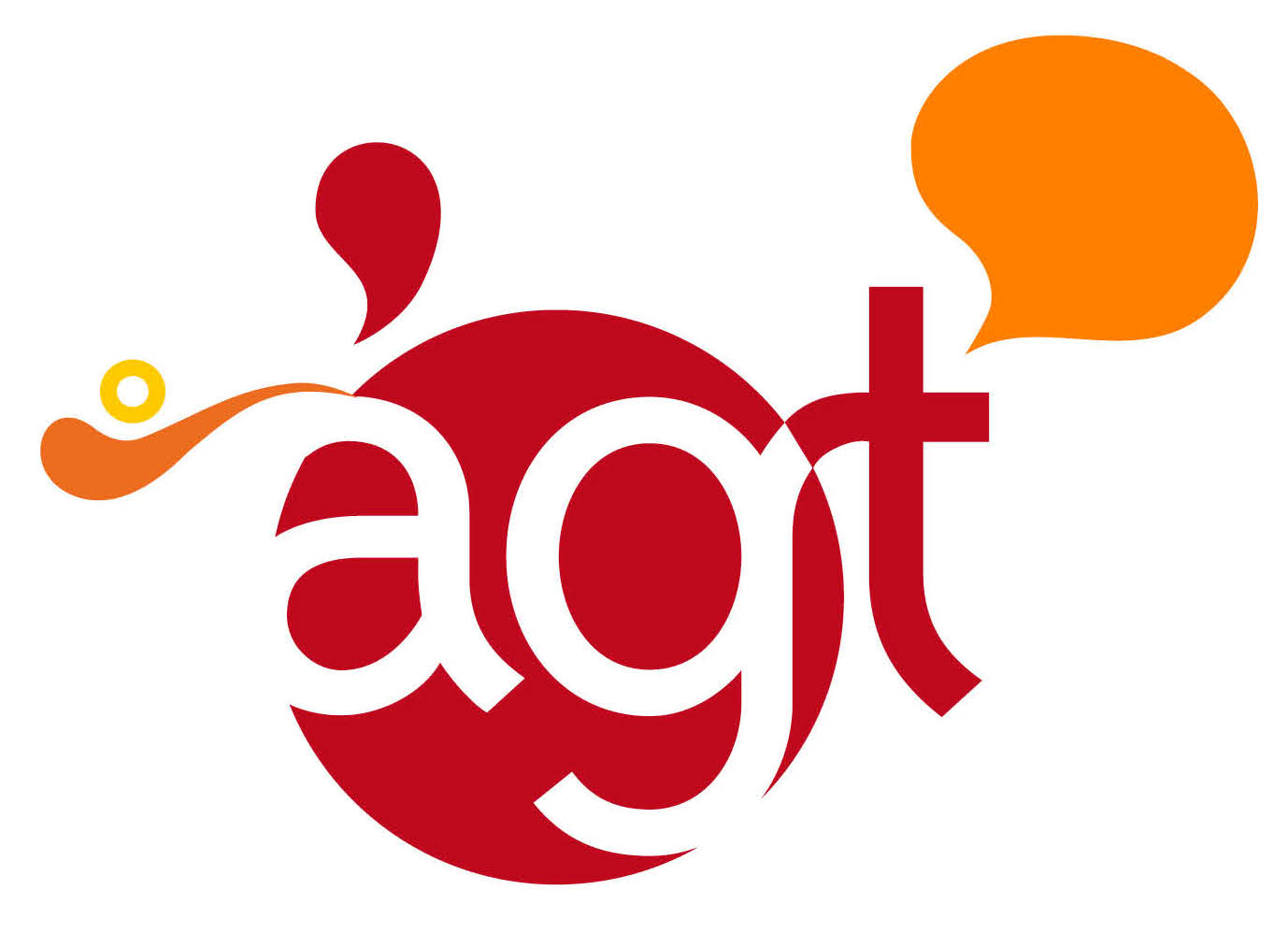 LA FORMAZIONE DEL TRADUTTORE LEGALE PERCORSO “FIRST STEPS”
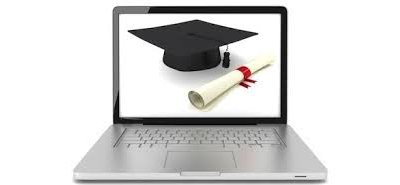 CORSI ONLINE GRATUITI
UNINETTUNO (IT, EN)
http://www.uninettunouniversity.net/it/mooc.aspx 
Diritto Fallimentare:
http://www.uninettunouniversity.net/it/mooc-program.aspx?lf=it&courseid=4083&degree=166&planid=214&faculty=0 
Sistemi Giuridici Comparati:
http://www.uninettunouniversity.net/it/mooc-program.aspx?lf=it&courseid=3485&degree=166&planid=214&faculty=0 
Diritto processuale civile:
http://www.uninettunouniversity.net/it/mooc-program.aspx?lf=it&courseid=3500&degree=166&planid=214&faculty=0
http://www.ariannagrasso.com/traduzione-legale/
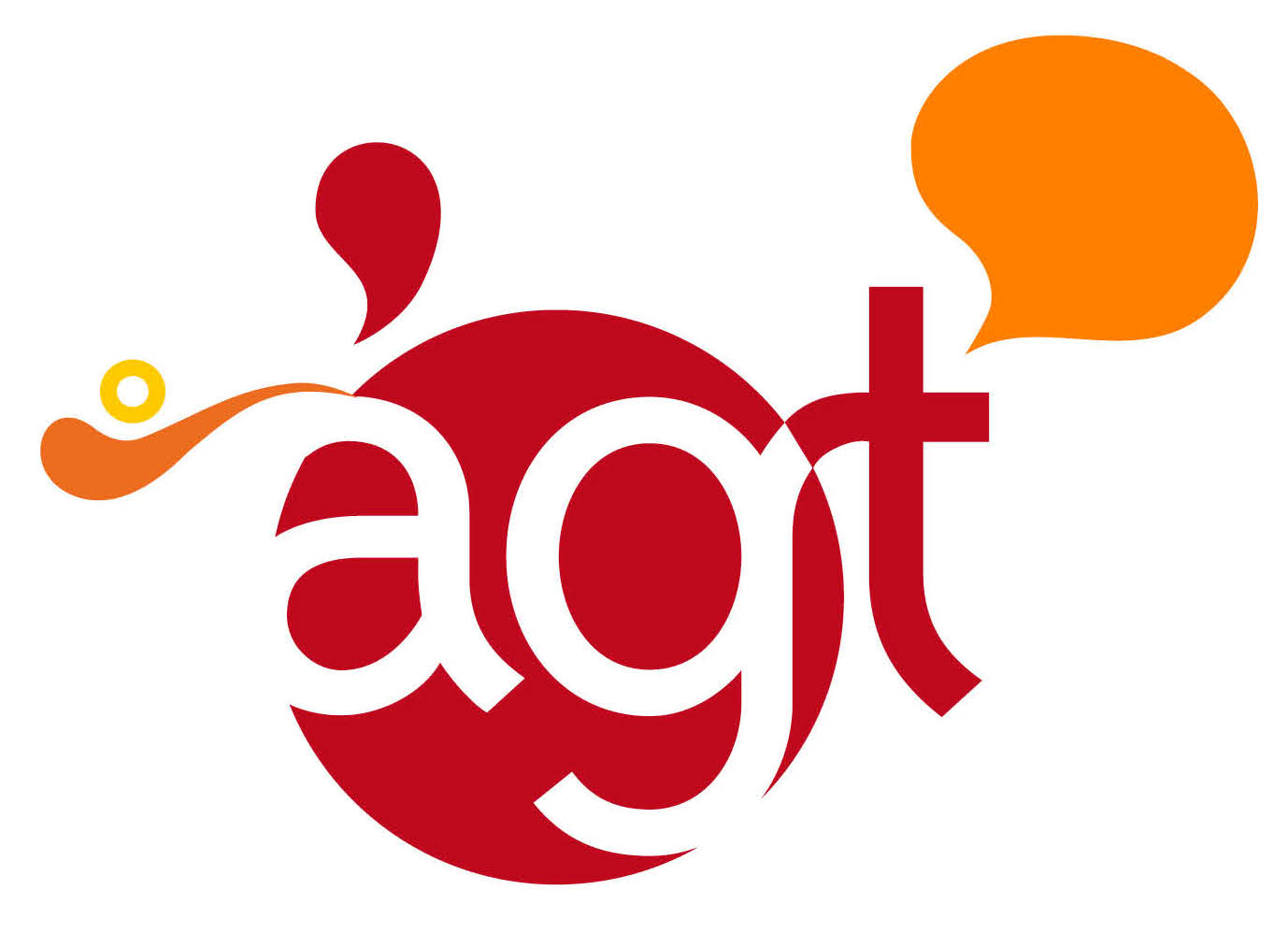 LA FORMAZIONE DEL TRADUTTORE LEGALE PERCORSO “FIRST STEPS”
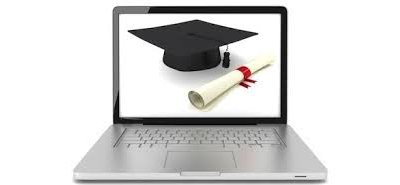 CORSI ONLINE GRATUITI
GUGLIELMO MARCONI
http://mooc.unimarconi.it/index.php/corsi 
Teoria e Pratica delle Vertenze in Area Civilistica
Le imprese e il diritto tributario – Percorso didattico

 PEGASO (CORSI A PAGAMENTO)
http://www.unipegaso.it/website/
http://www.ariannagrasso.com/traduzione-legale/